Муниципальное автономное дошкольное образовательное учреждение
муниципального образования г. Краснодар
«Детский сад комбинированного вида № 172»
Дидактическая игра«Математические чудеса»
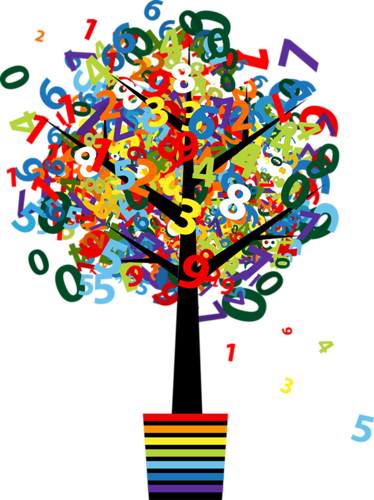 Подготовила:
воспитатель 
Кошлакова Юлия Андреевна
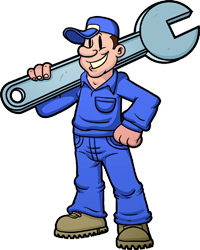 Здравствуйте, ребята! 
В сервис привезли сломанный грузовик, и чтобы его починить, нужно узнать сколько и каких деталей в нём. Вы мне поможете?
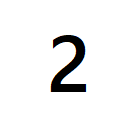 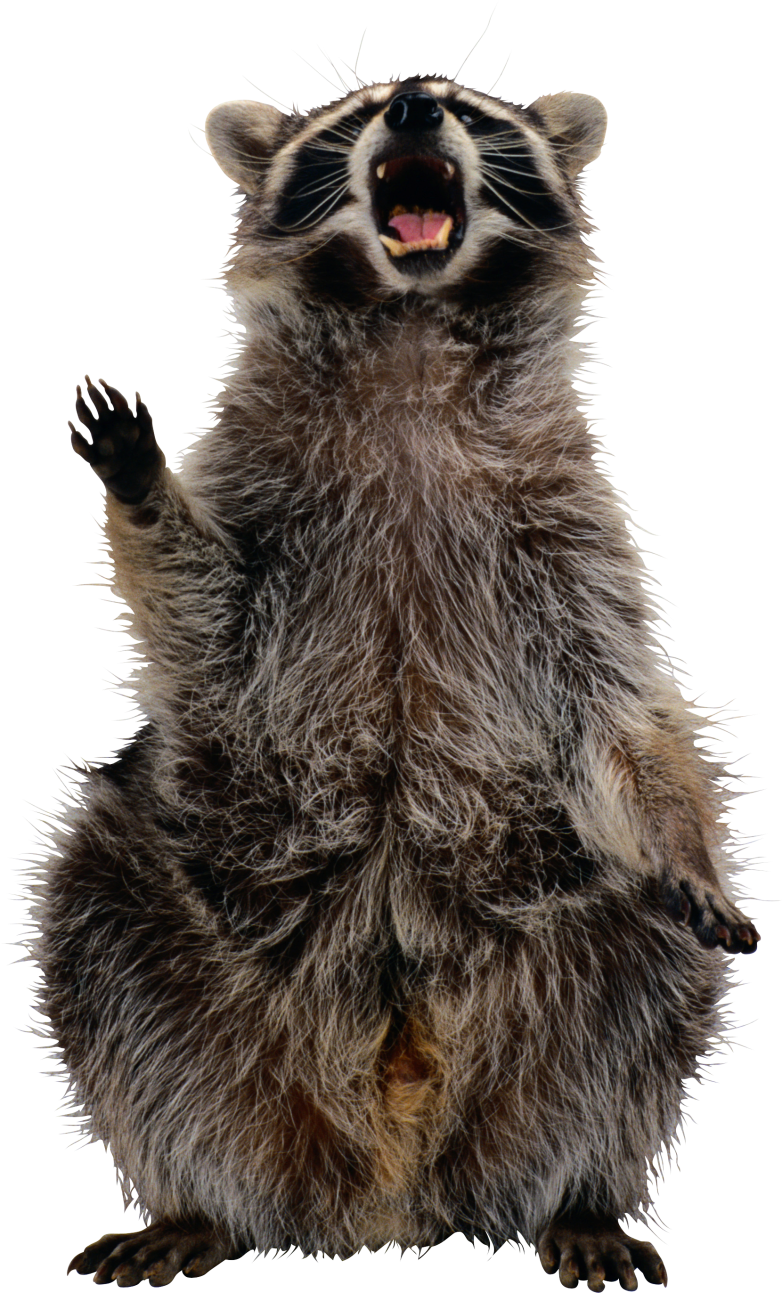 Здравствуйте, ребята! 
Я взял посмотреть мамины 
любимые бусы и рассыпал их.
Помогите пожалуйста мне их собрать.
Какая бусина следующая?
Здравствуйте, ребята! 
Мне очень грустно… Мы с братьями гномами построили домик, но никак не можем решить, кто в какой квартире будет жить. Нужно, что бы наши числа в сумме составляли номер нашего домика. После того как нас расселите, возьмите в награду конфету.
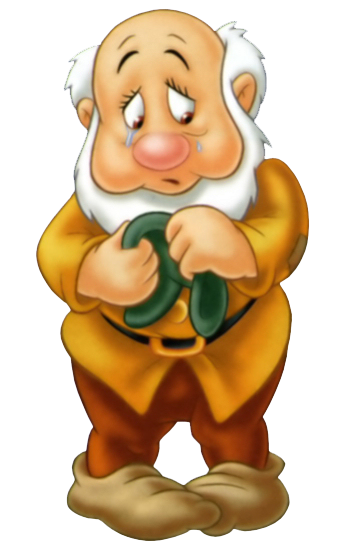 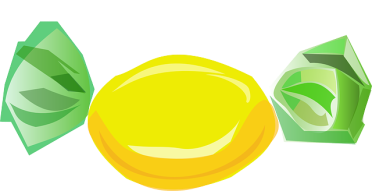 5
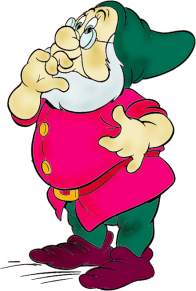 4
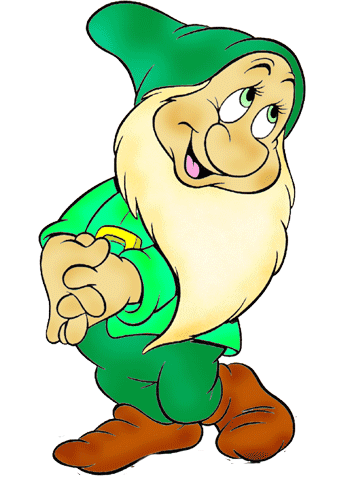 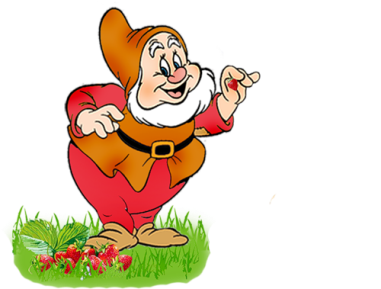 3
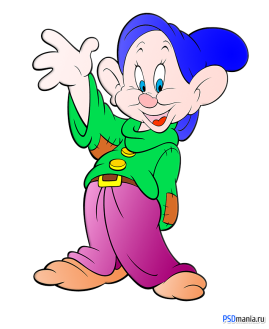 1
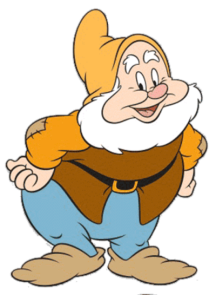 1
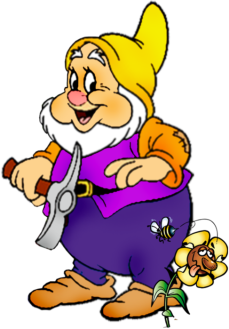 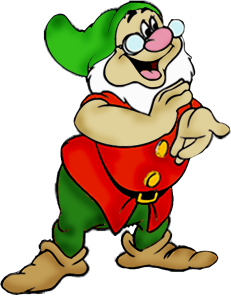 3
4
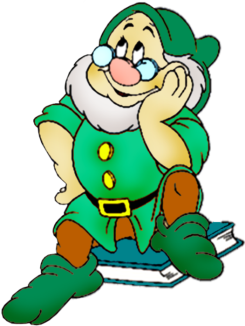 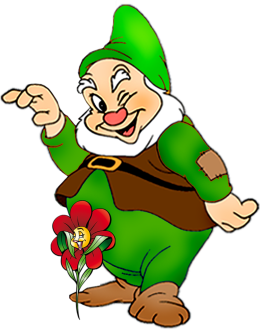 2
2
Здравствуйте, ребята! Мой дядюшка Волк прислал нам с друзьями апельсин, а мы его никак не можем поделить, потому что не умеем считать. Посчитайте, сколько нам нужно долек апельсина.
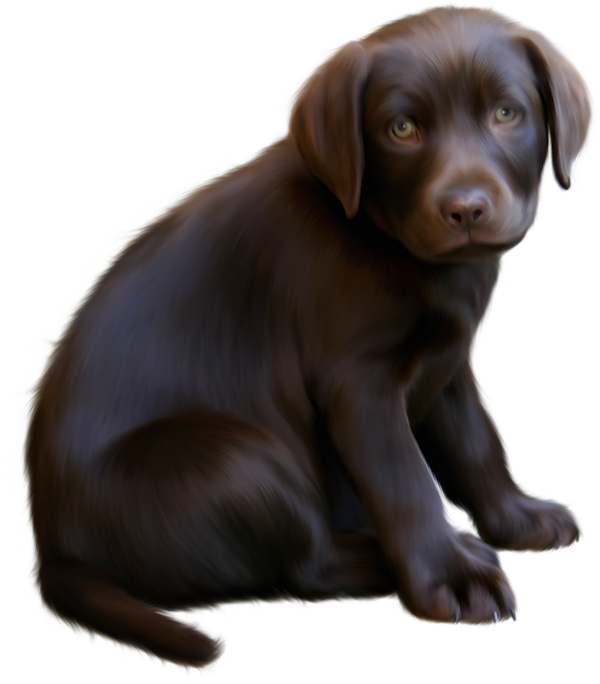 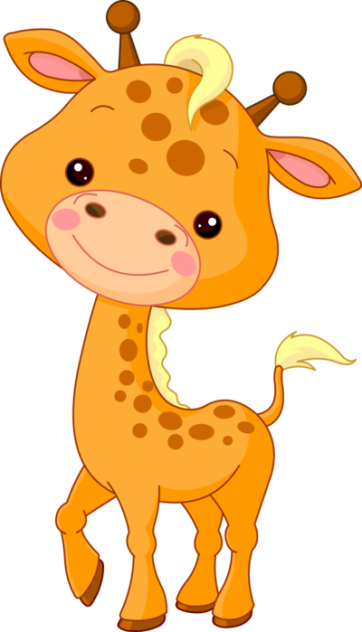 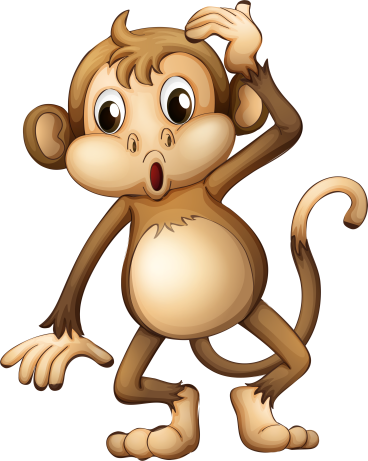 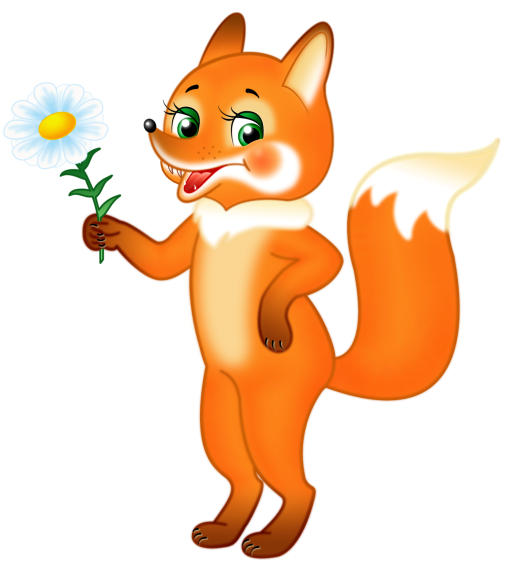 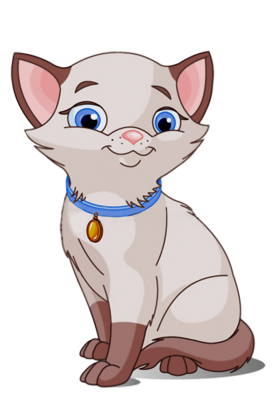 8
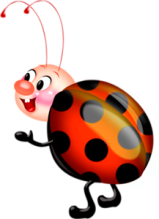 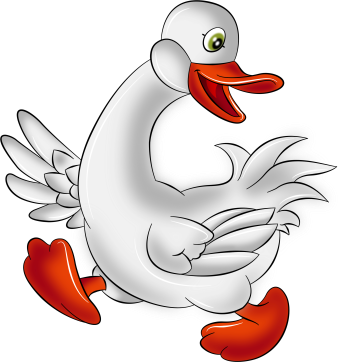 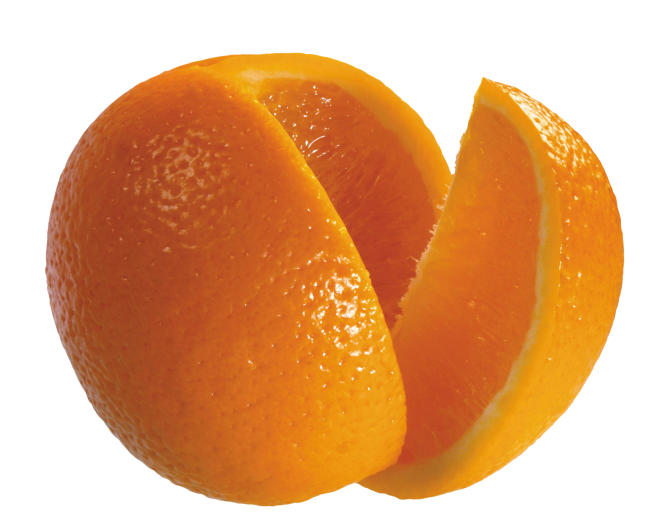 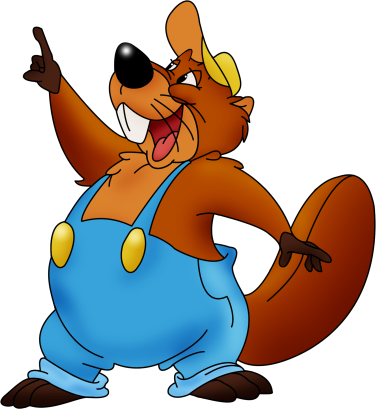 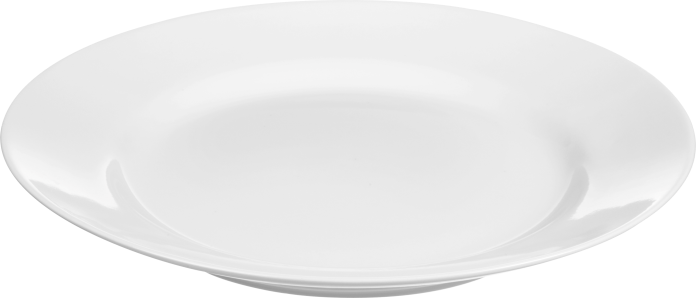 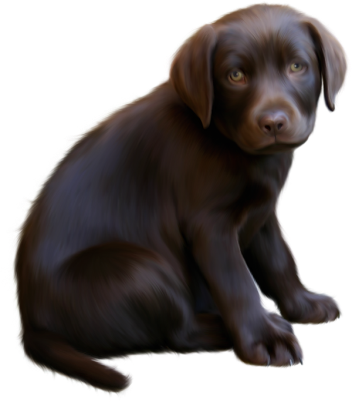 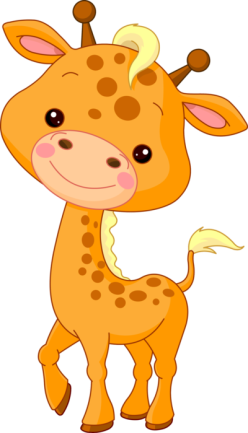 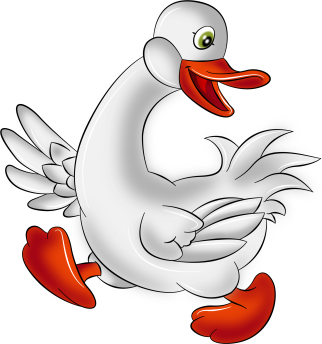 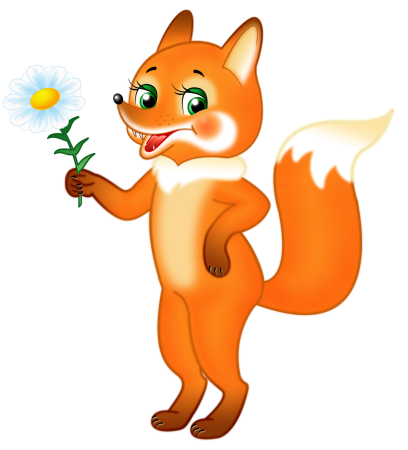 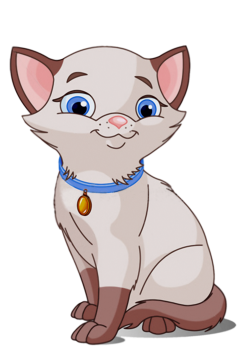 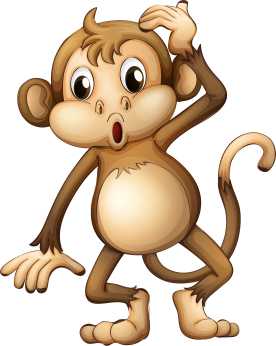 Ребята! А эта долька вам, за то что вы такие молодцы!
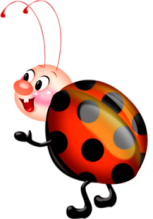 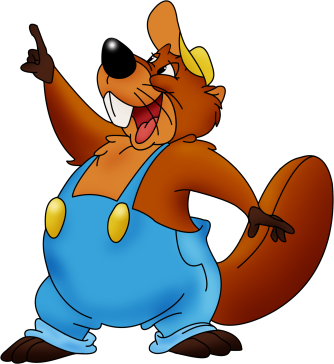 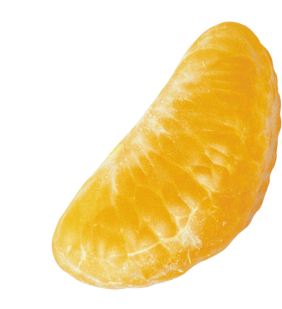 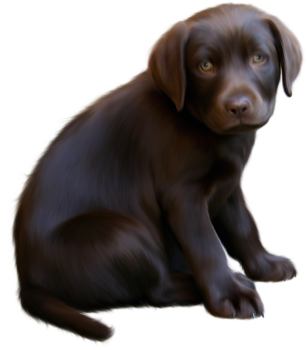 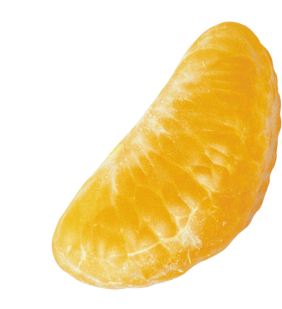 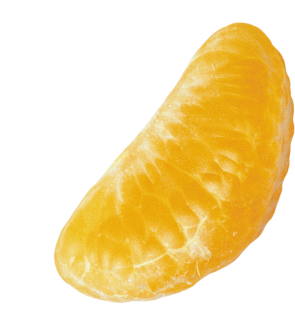 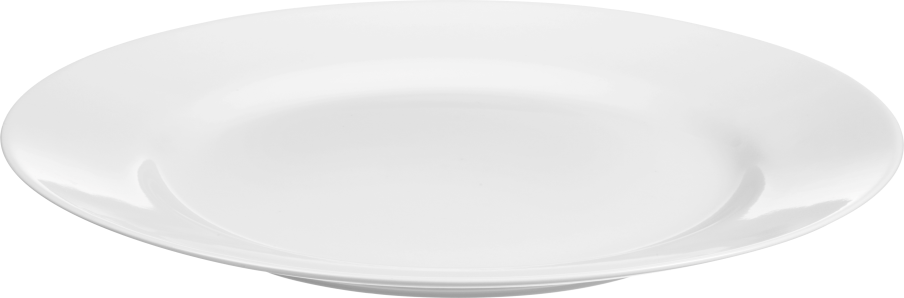 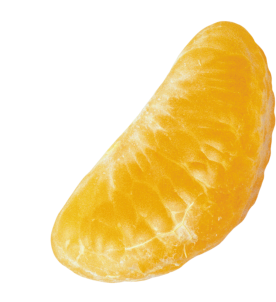 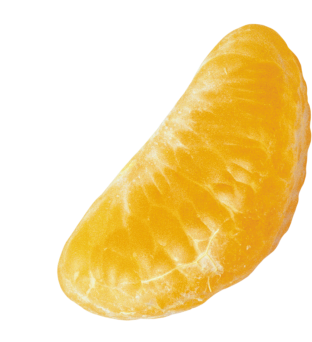 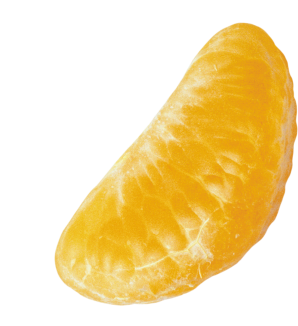 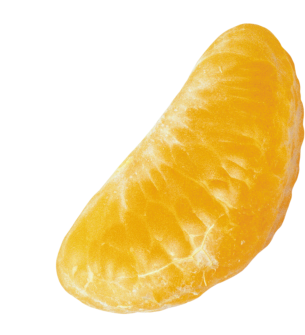 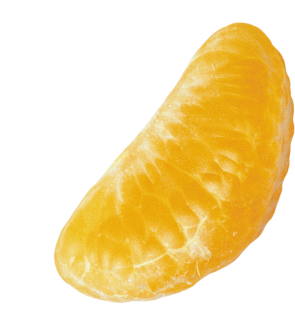 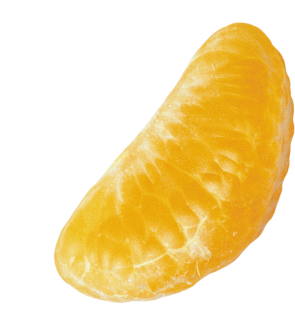